Diffusion Models Tutorial
(ELBO, VAE, H-VAE)
2024.04.02

Dong-Hyun Han
Department of Computer Science
[Speaker Notes: 세미나용 발표자료

Division of AI & Computer Engineering – 학부
Department of Computer Science – 대학원]
Contents
Concept of Generative Models

Evidence Lower Bound (ELBO)

Variational Auto Encoders (VAE)

Hierarchical Variational Auto Encoders (H-VAE)
Concept of Generative Models
생성 모델(Generative Model)이란?

분포에 맞는 데이터를 생성해내는 통계 모델.

관측한 데이터의 분포를 추정하는 모델. → 이미지의 경우 pixel 분포를 의미.

생성 모델은 관측된 target 데이터의 확률 분포와 최대한 유사한 분포를 추정하고 가장 완성도 있는 데이터를 Sampling하는 모델이라 할 수 있다.
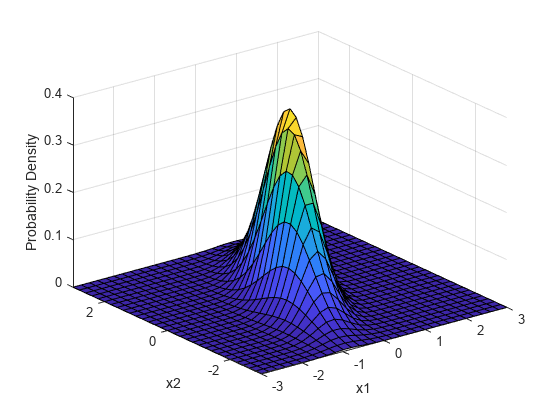 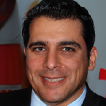 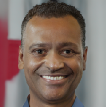 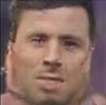 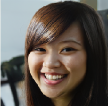 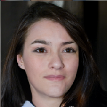 Concept of Generative Models
생성 모델은 고차원의 데이터(이미지, 텍스트 등)에서 저차원의 잠재 변수(노이즈 등)로 mapping 시킬 수 있다 가정함.

Manifold Hypothesis
데이터가 고차원이더라도 이를 표현할 수 있는 저차원의 manifold가 있다는 가정.









즉 고차원의 복잡한 데이터도 저차원으로 풀어서 보면 간단하다.
이를 이용해 분포를 비교적 쉽게 추정하고 데이터를 생성하려는 것이 생성모델이다.
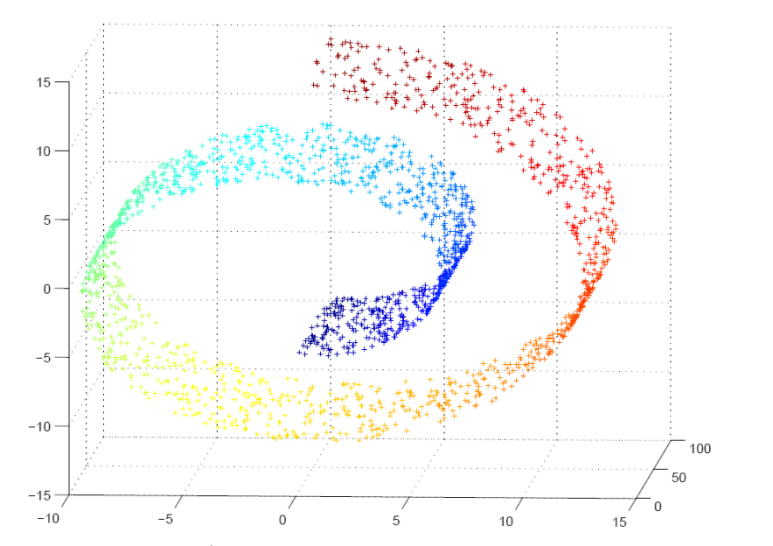 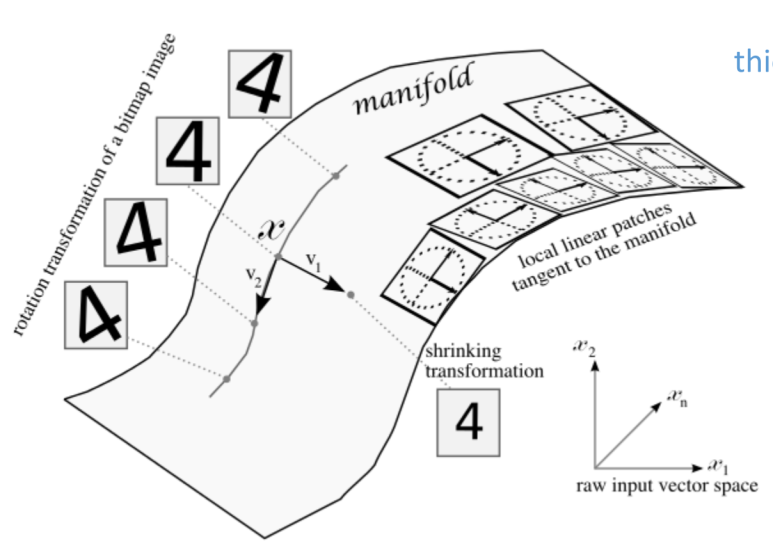 [Speaker Notes: Manifold: 데이터가 존재하는 공간.]
Evidence Lower Bound (ELBO)
Evidence Lower Bound (ELBO)
Evidence Lower Bound (ELBO)
Evidence Lower Bound (ELBO)
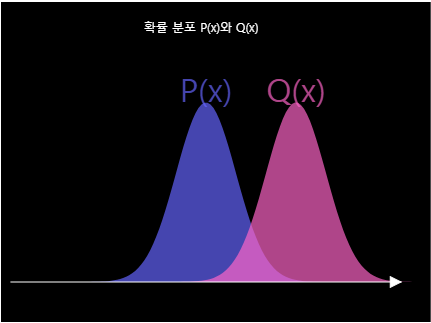 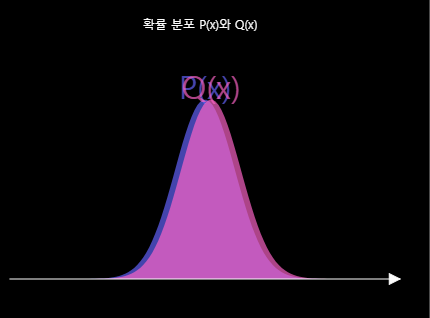 Evidence Lower Bound (ELBO)
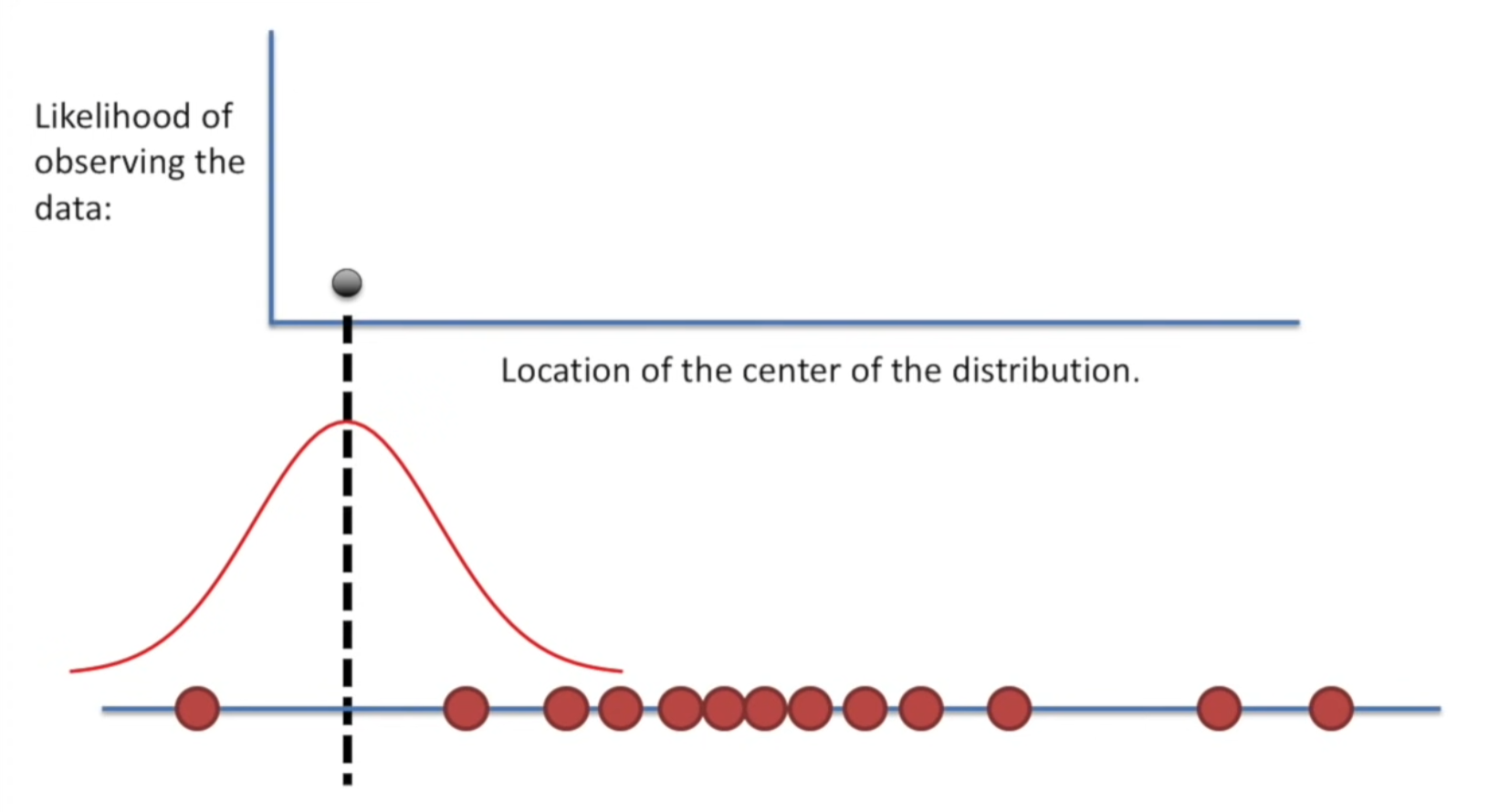 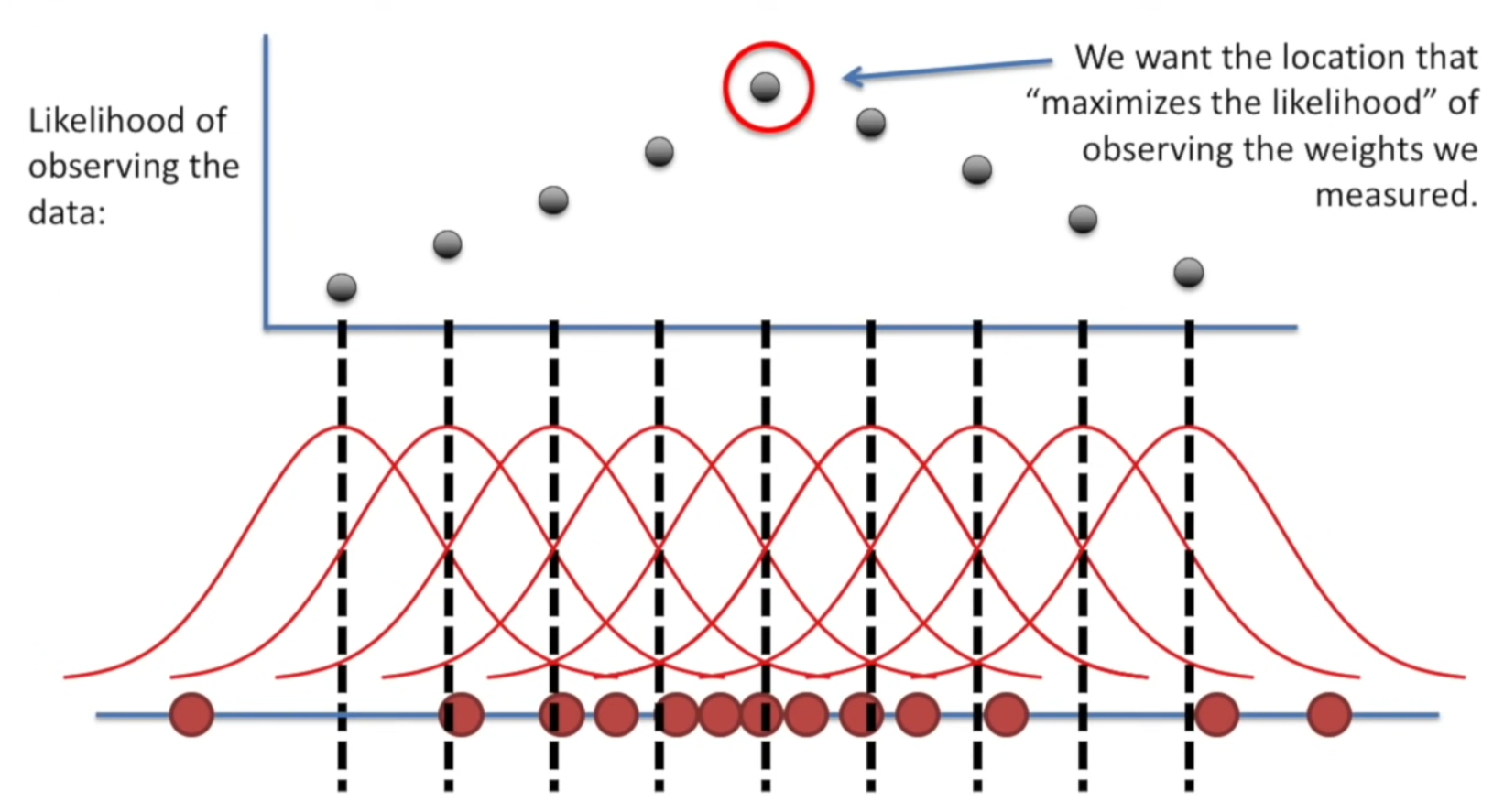 Evidence Lower Bound (ELBO)
Evidence Lower Bound (ELBO)
주변확률분포
확률 밀도 함수(Probability Density Function, PDF)
Evidence Lower Bound (ELBO)
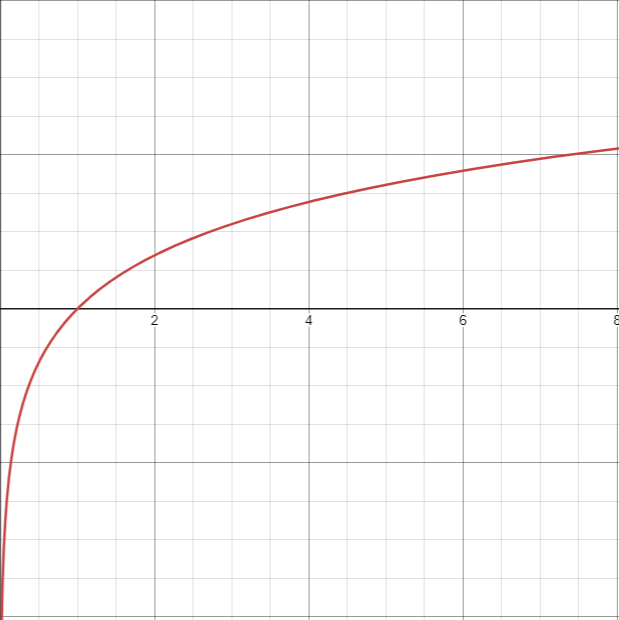 Evidence Lower Bound (ELBO)
=1
Evidence Lower Bound (ELBO)
=1
Variational Auto Encoders (VAE)
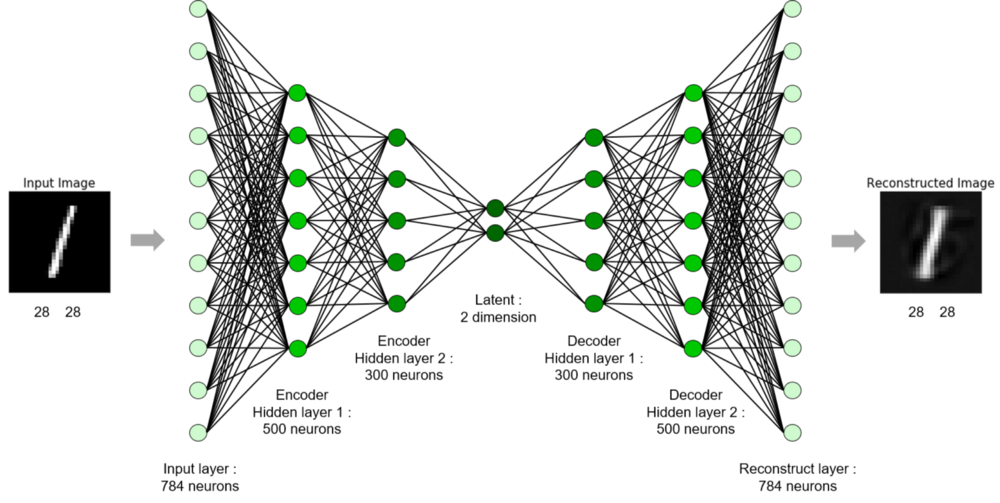 Variational Auto Encoders (VAE)
Auto Encoder vs Variational Auto Encoder
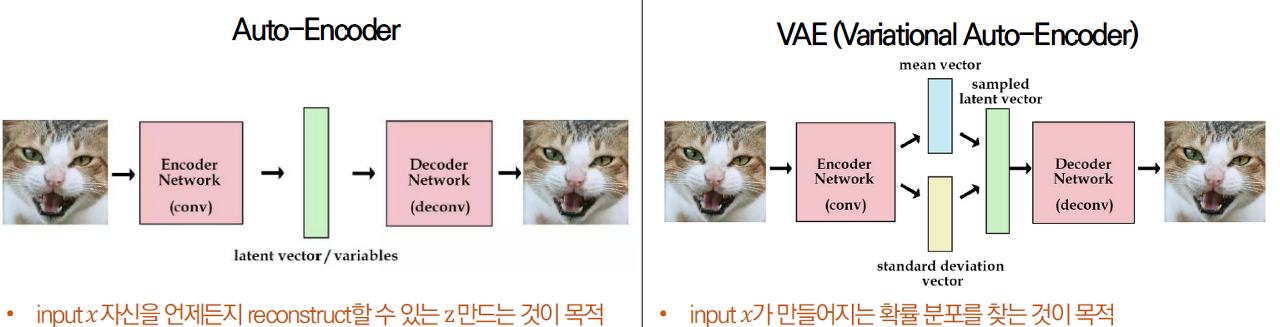 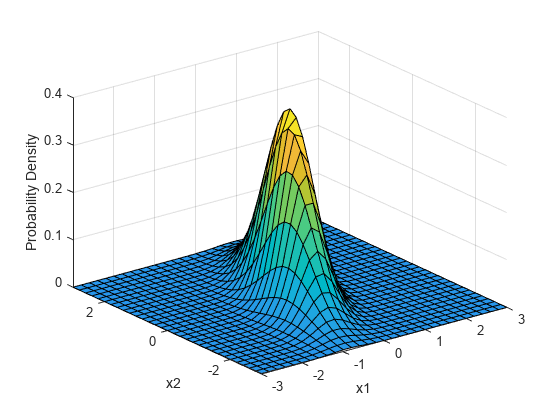 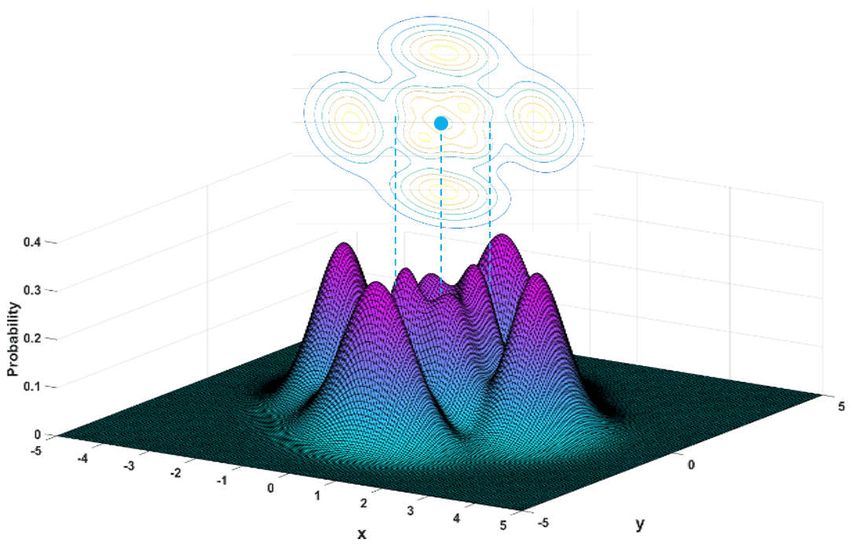 실제 데이터 분포
표준 정규 분포
Variational Auto Encoders (VAE)
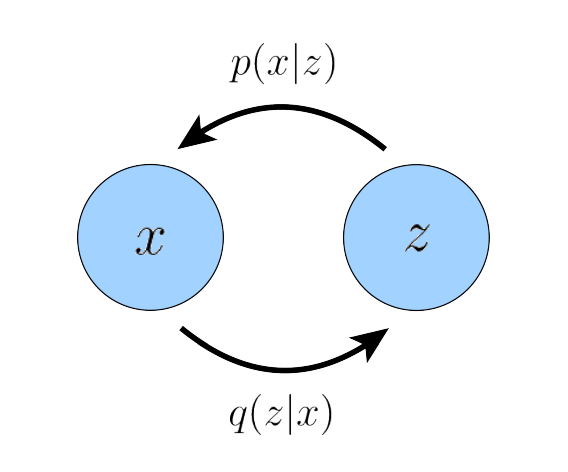 Variational Auto Encoders (VAE)
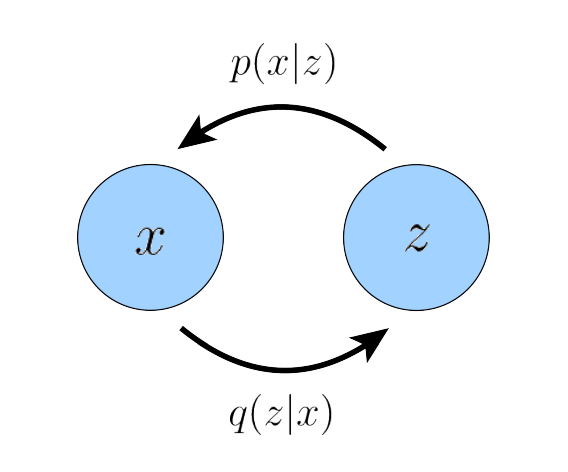 Variational Auto Encoders (VAE)
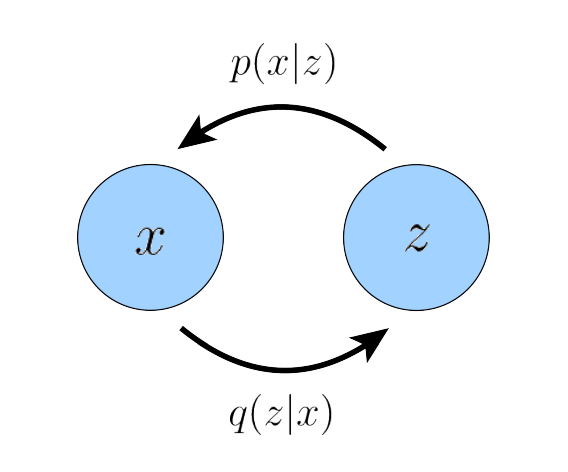 Variational Auto Encoders (VAE)
Variational Auto Encoders (VAE)
Variational Auto Encoders (VAE)
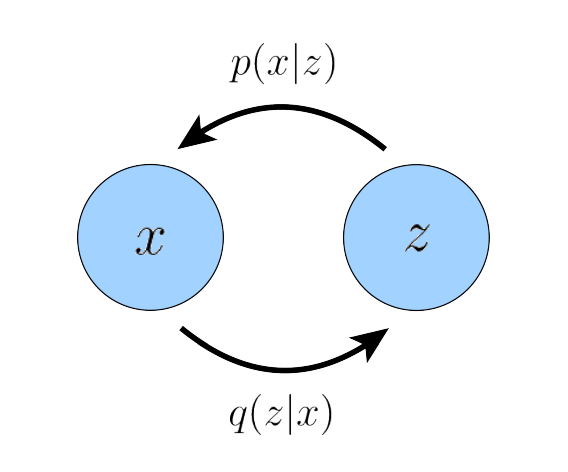 표준 정규분포 (Standard Gaussian Distribution)
Variational Auto Encoders (VAE)
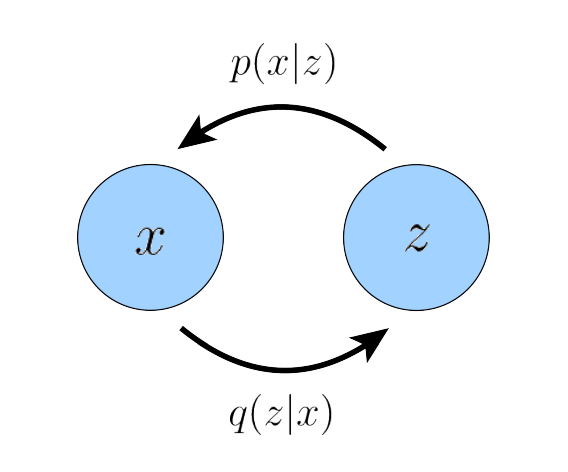 Variational Auto Encoders (VAE)
Encoder
Decoder
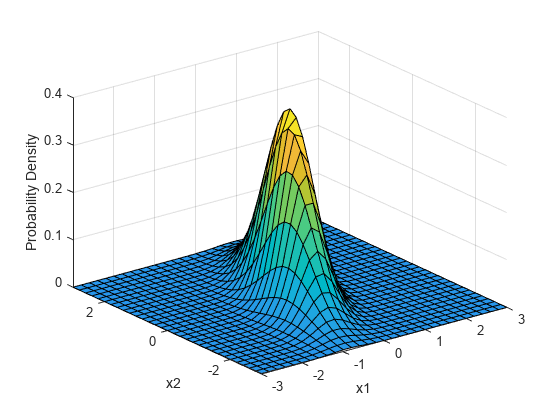 Variational Auto Encoders (VAE)
Hierarchical Variational Auto Encoders (H-VAE)
H-VAE는 VAE보다 더 high-level의 잠재변수를 이끌어내기 위해 계층적으로 쌓은 모델.

VAE를 통해 Decoding한 값을 다시 잠재변수로 가정하고 VAE를 연속적으로 사용한다.
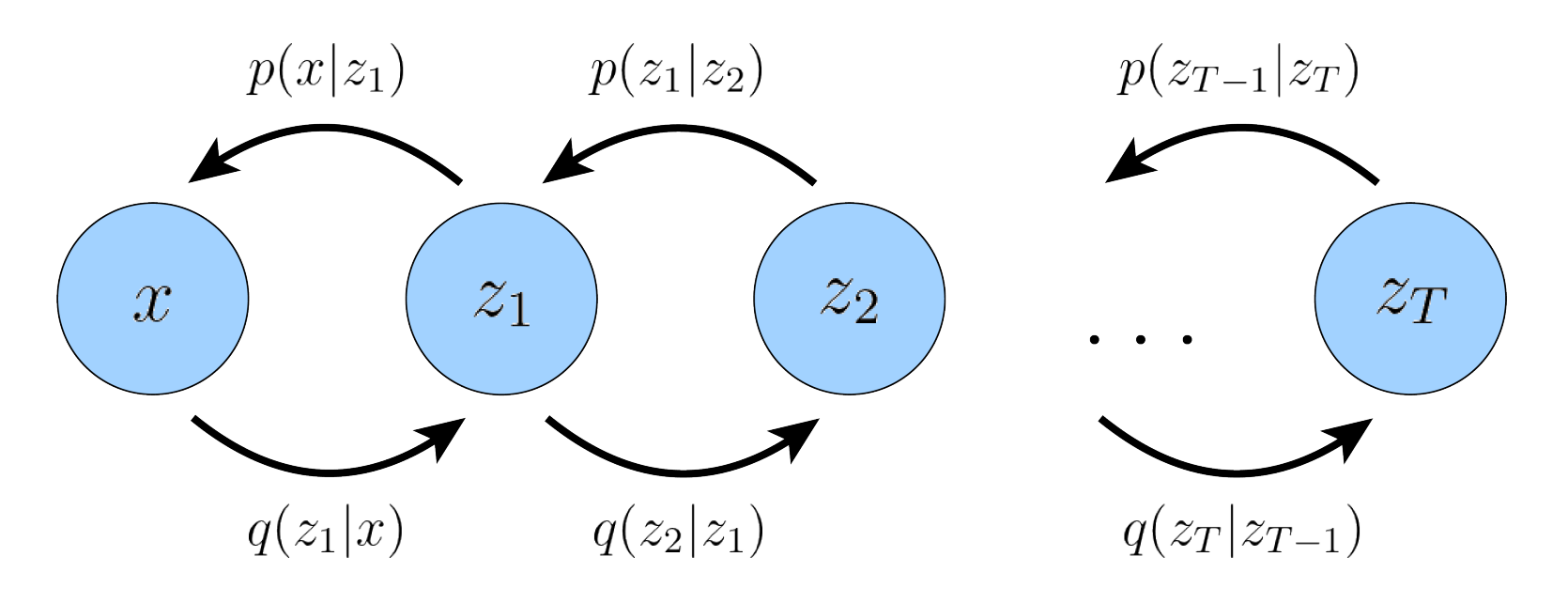 Hierarchical Variational Auto Encoders (H-VAE)
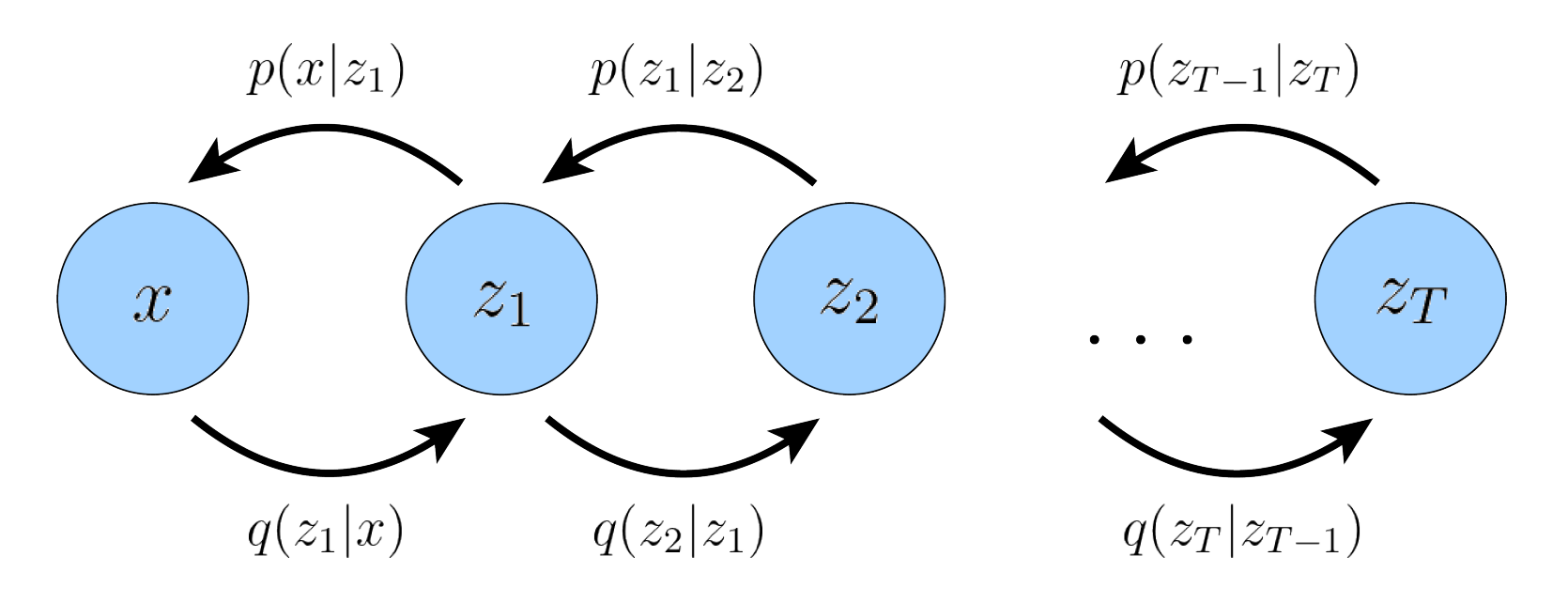 Hierarchical Variational Auto Encoders (H-VAE)
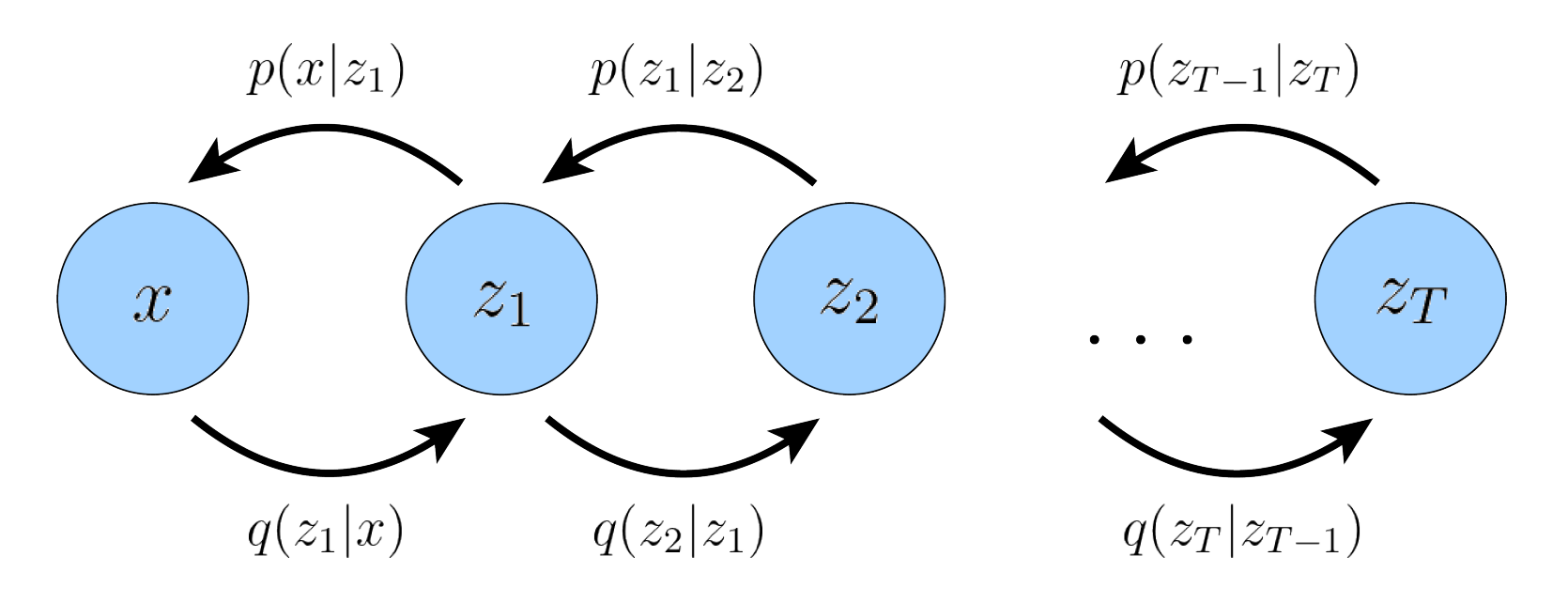 Hierarchical Variational Auto Encoders (H-VAE)
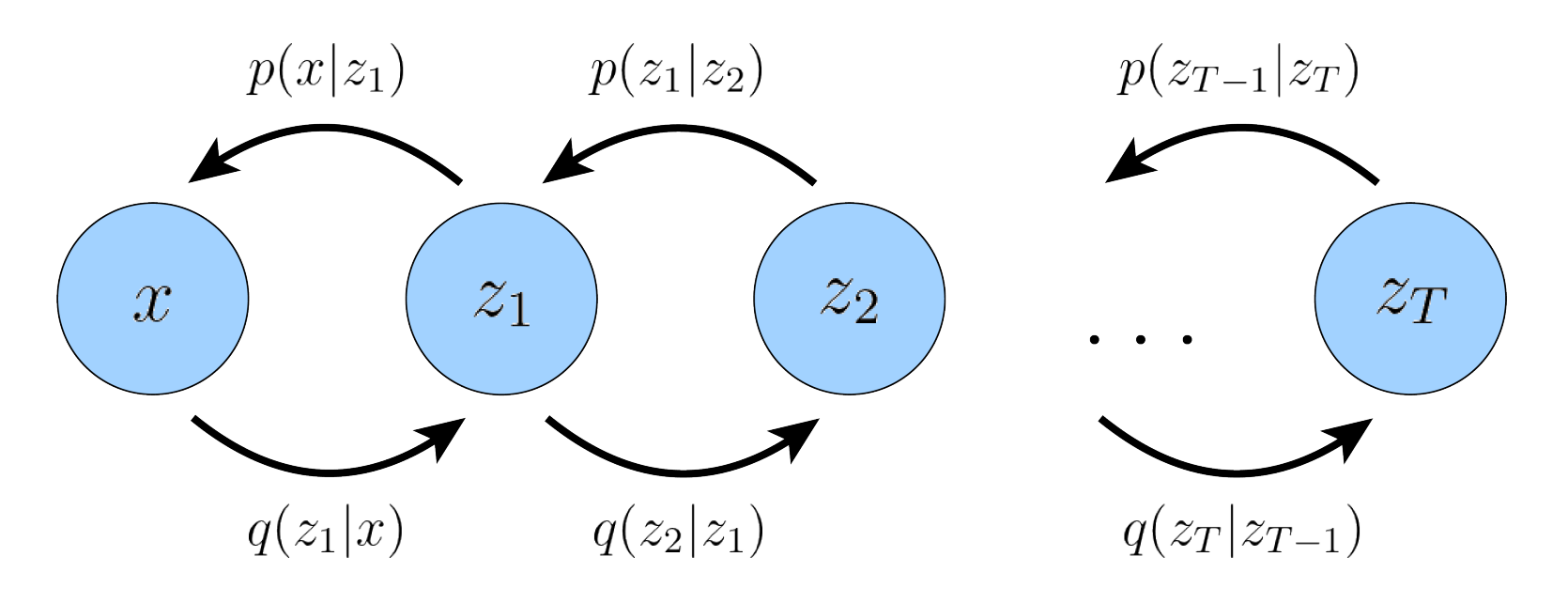 Hierarchical Variational Auto Encoders (H-VAE)
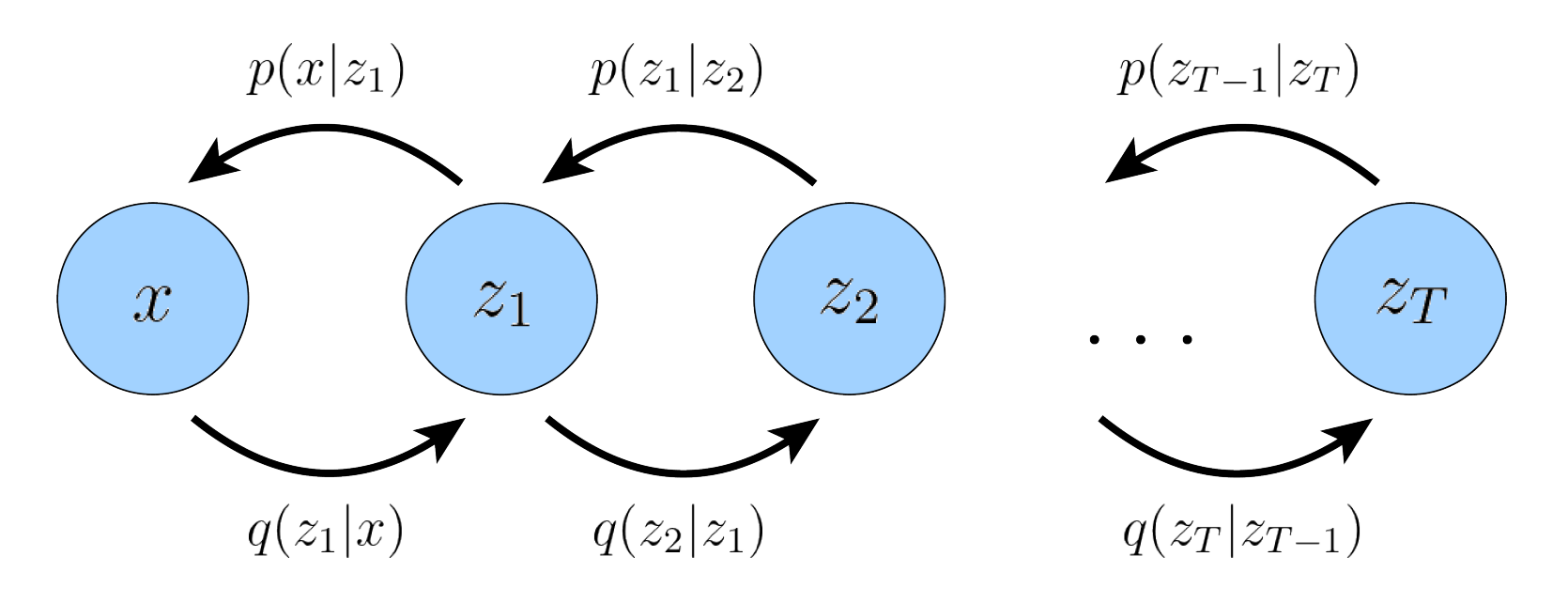